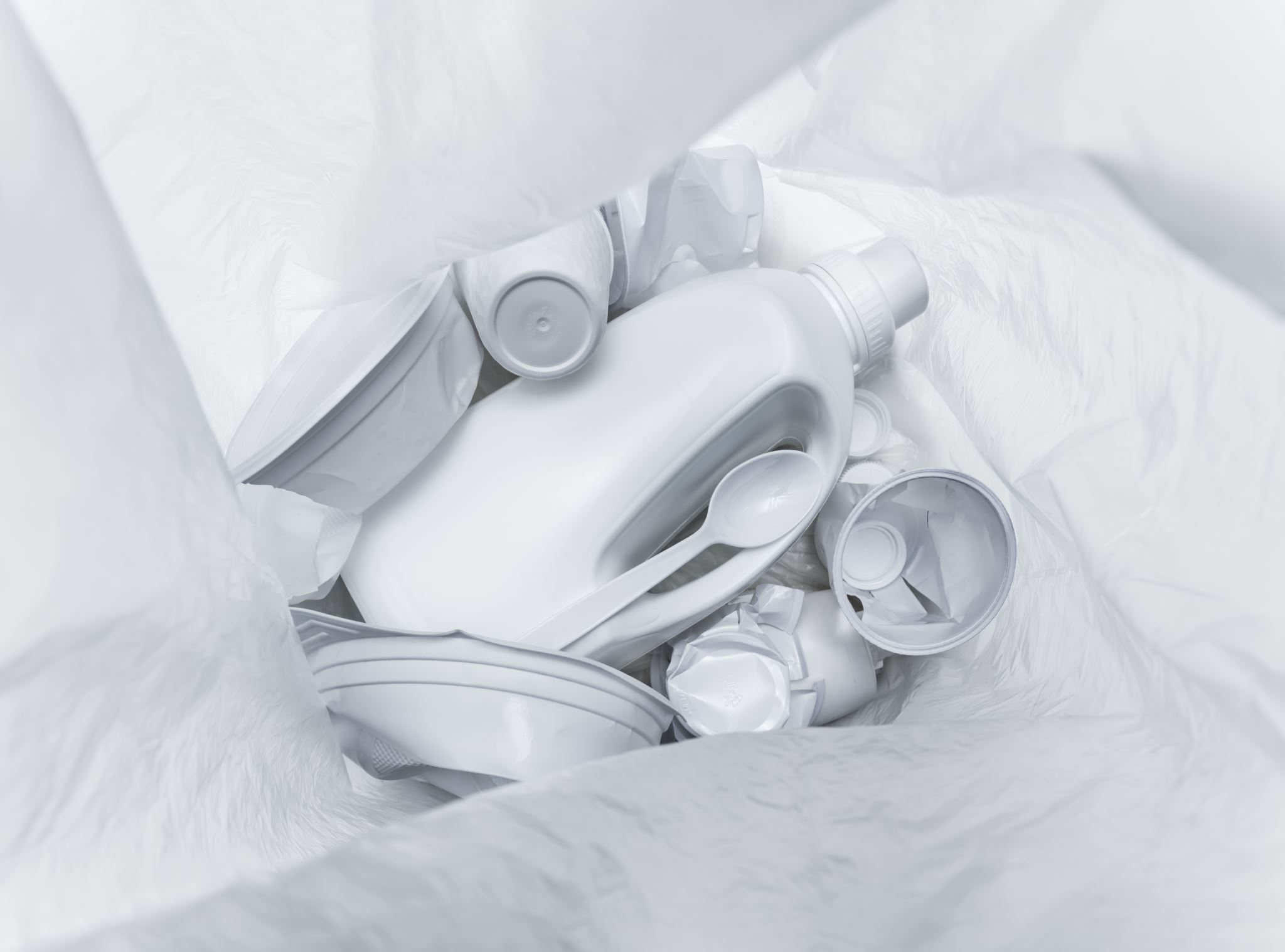 Huisvesting en Hygiene
Niveau 3 les 1
Inhoud
Lesdoelen
Hond/kat
Wat is huisvesting
Huisvestingsvormen/huisvestingseisen
Hygiene
Opdracht
Lesdoelen
Hond en kat
Wat is huisvesting?
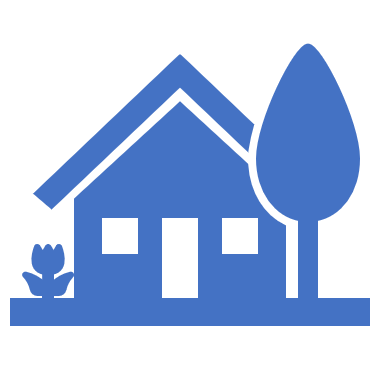 Mindmap
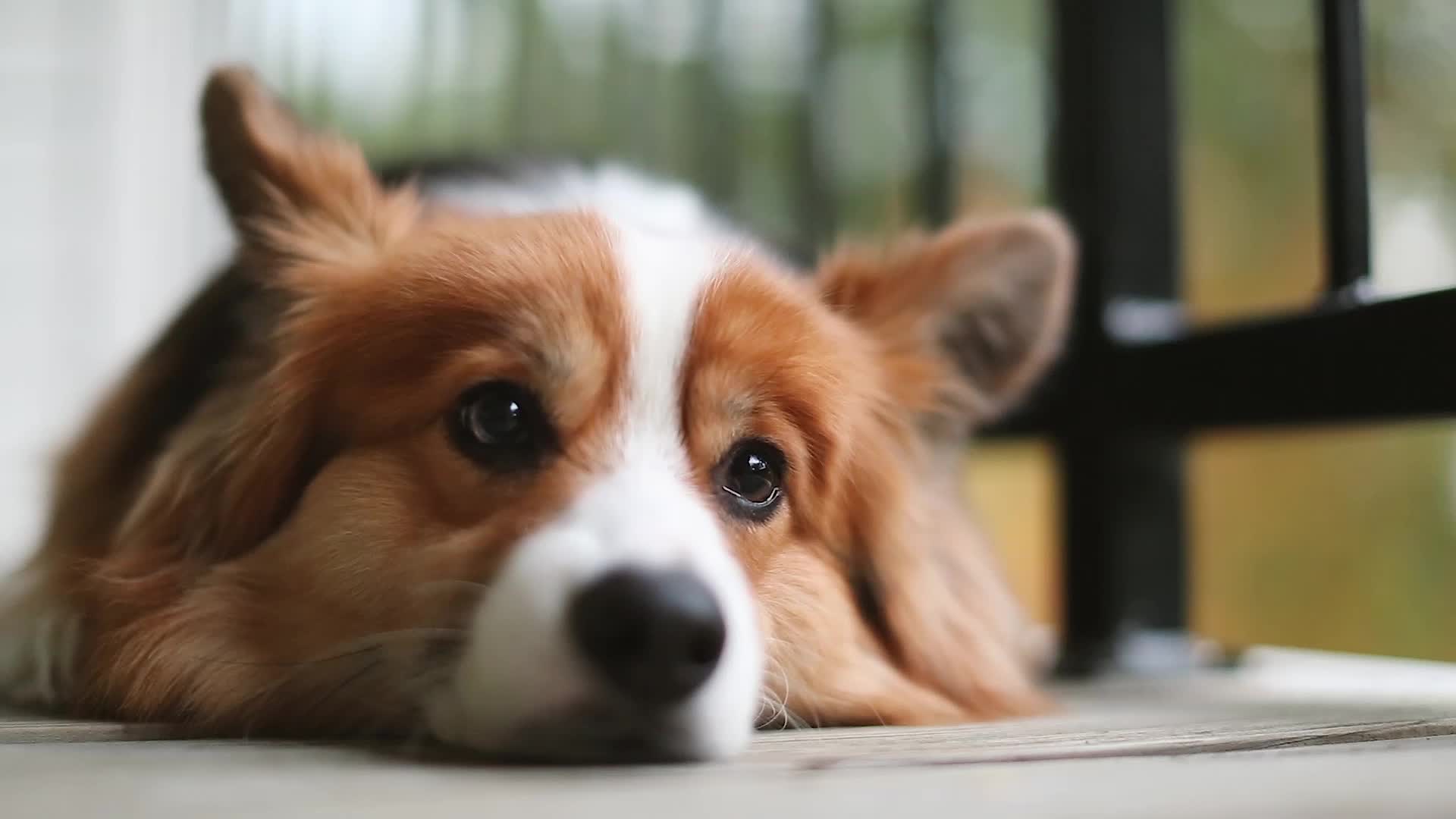 Huisvesting hond
Hond =  groepsdier ( wil dus binnen leven ) 
Eigen plek nodig waar de hond kan slapen/ zich kan terugtrekken
Bench kan gebruikt worden bij pups, hiermee kan je trainen op bijv. zindelijkheid
Samenleven met bijv katten is mogelijk, kost wel veel energie
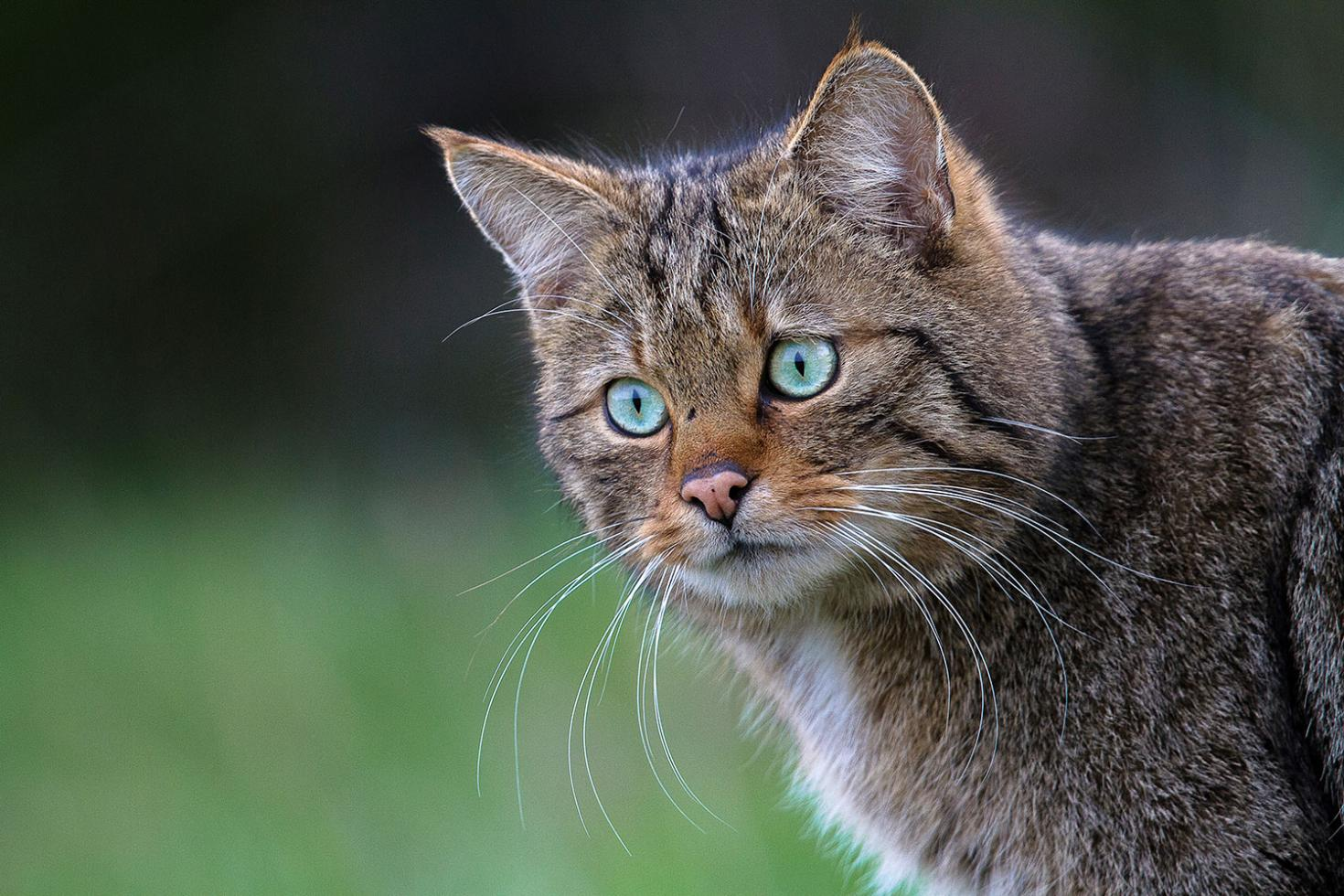 Huisvesting kat
Kat heeft meerdere ruimtes nodig!
Zelfde aantal katten als kattenbakken + 1
Kat heeft klimmogelijkheden nodig, krabpaal etc
GEEN drink/eetbak bij de kattenbak
Hygiene
Opdracht
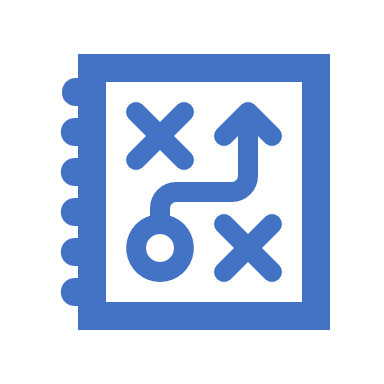 Opdrachten werkboek ‘’Werken met dieren’’ Hoofdstuk 8.1
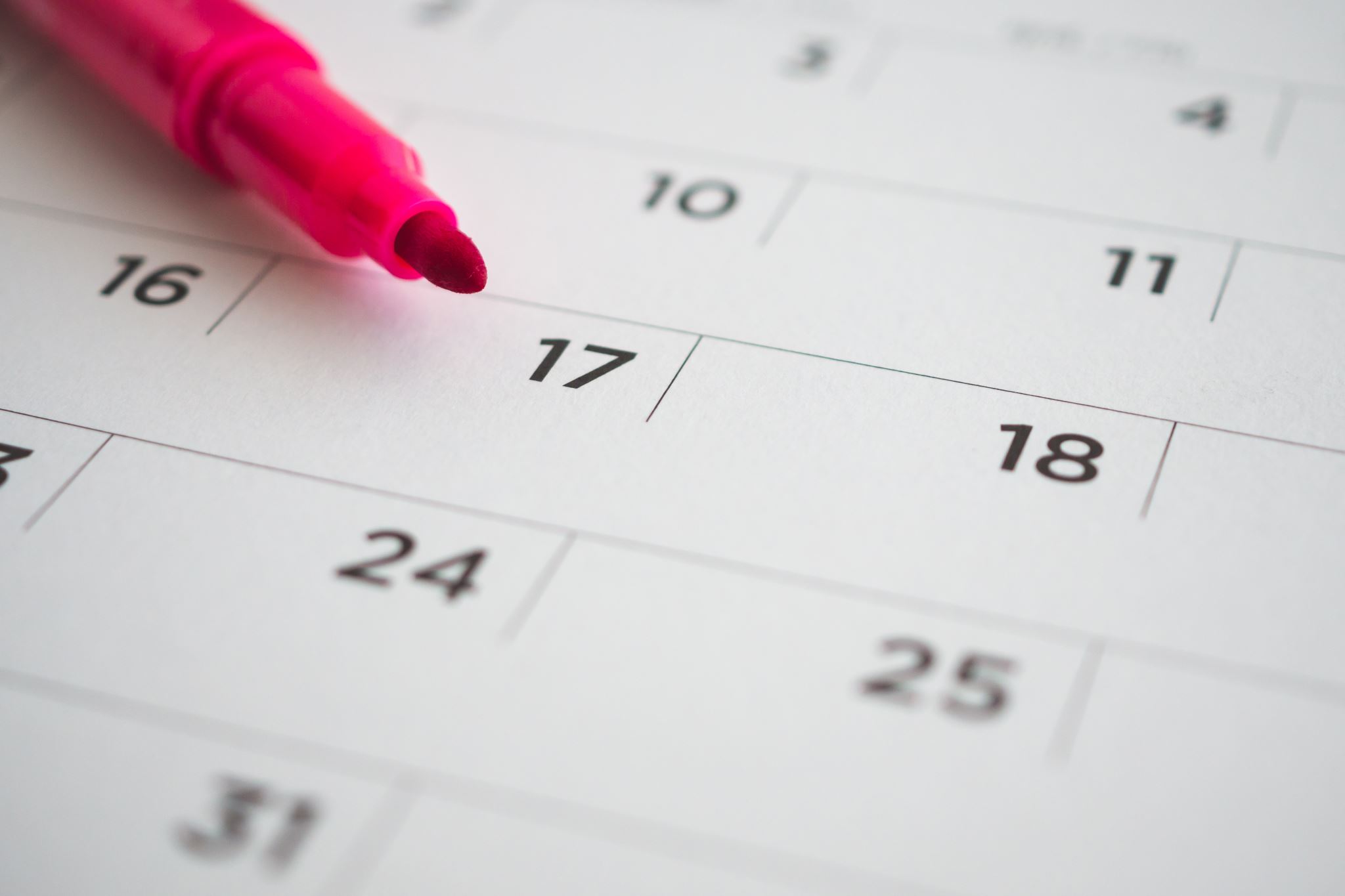 Tot volgende week